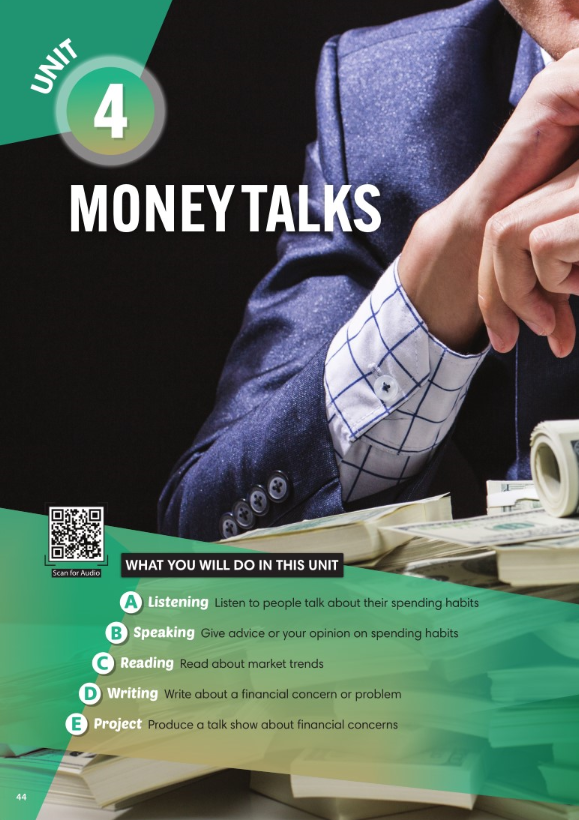 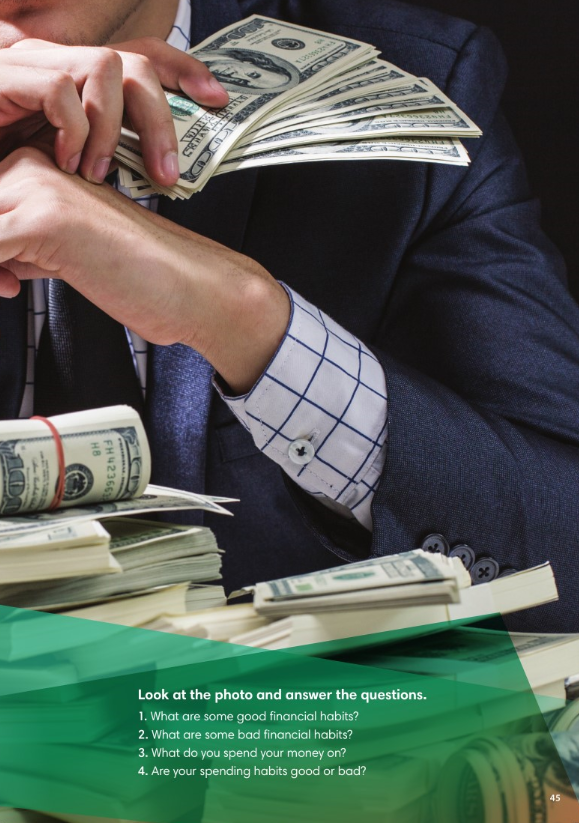 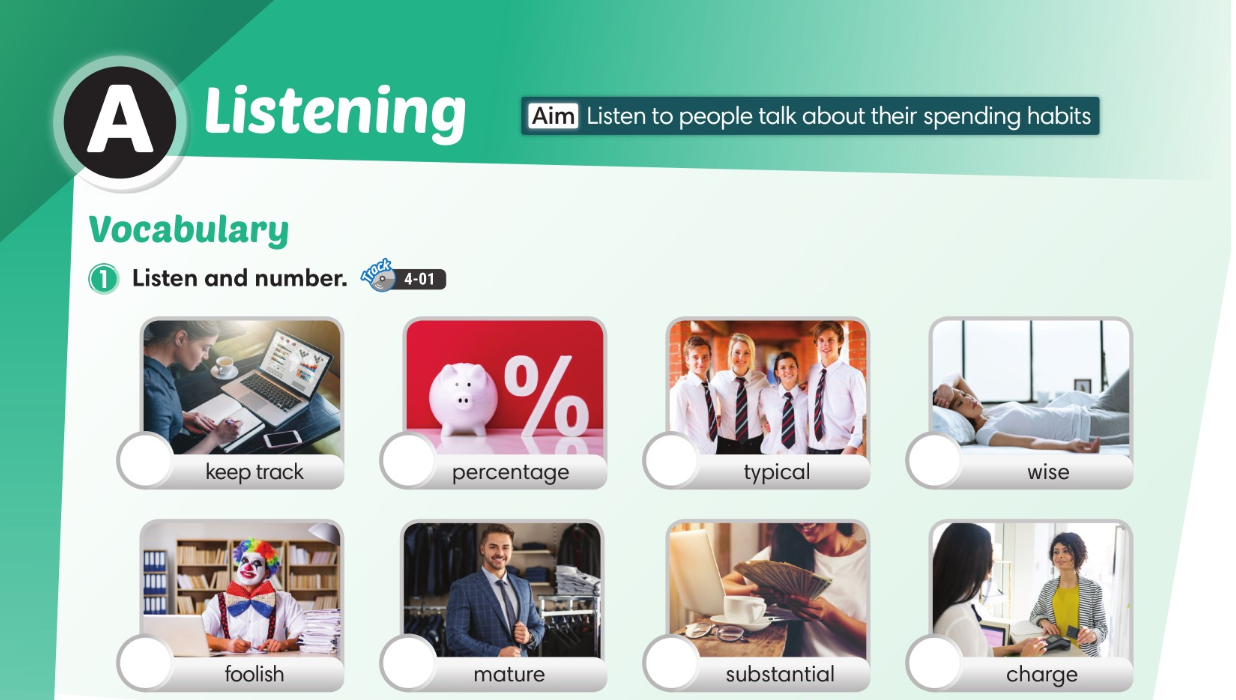 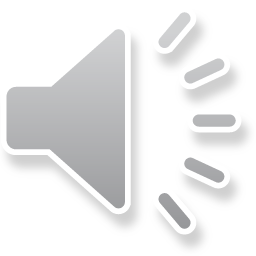 4
7
3
5
2
1
8
6
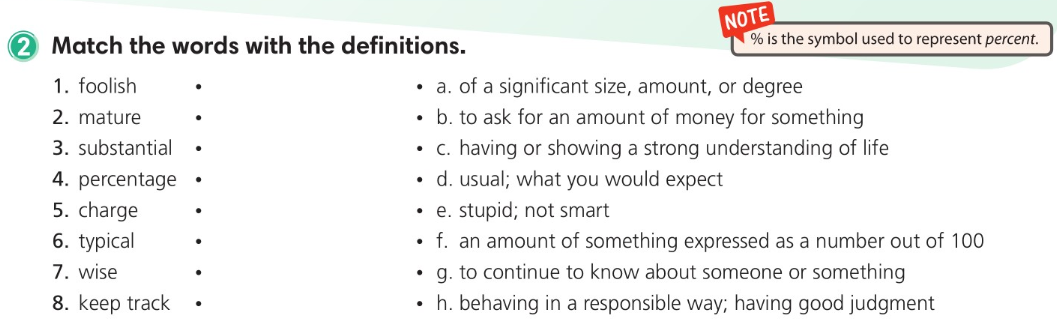 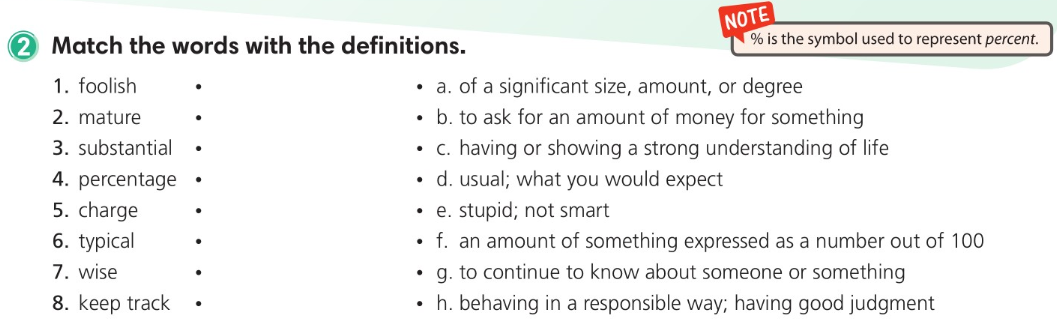 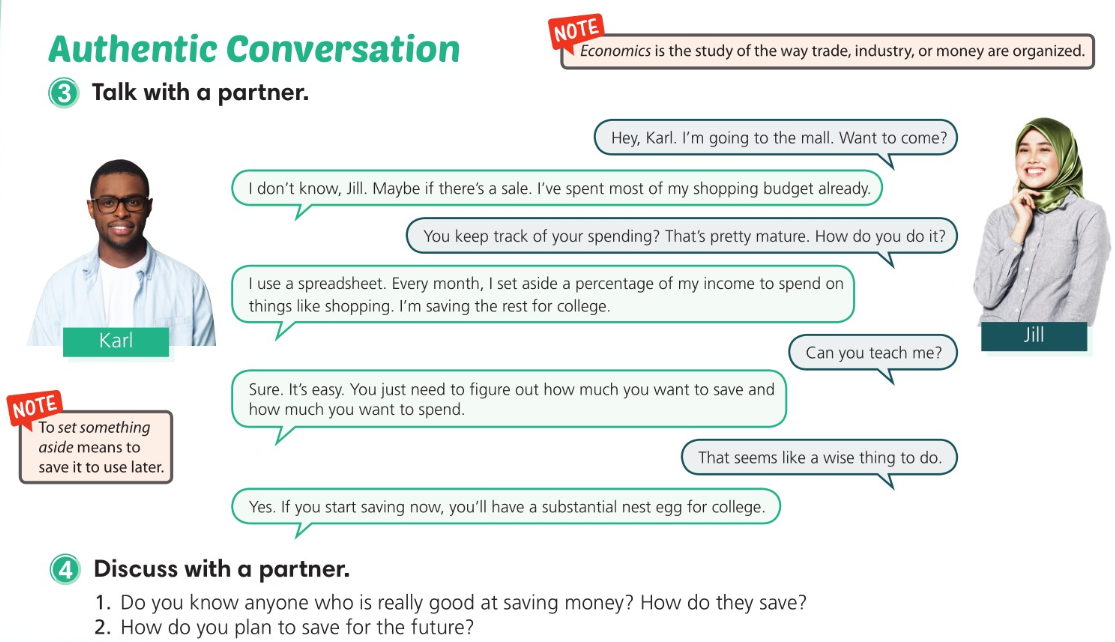 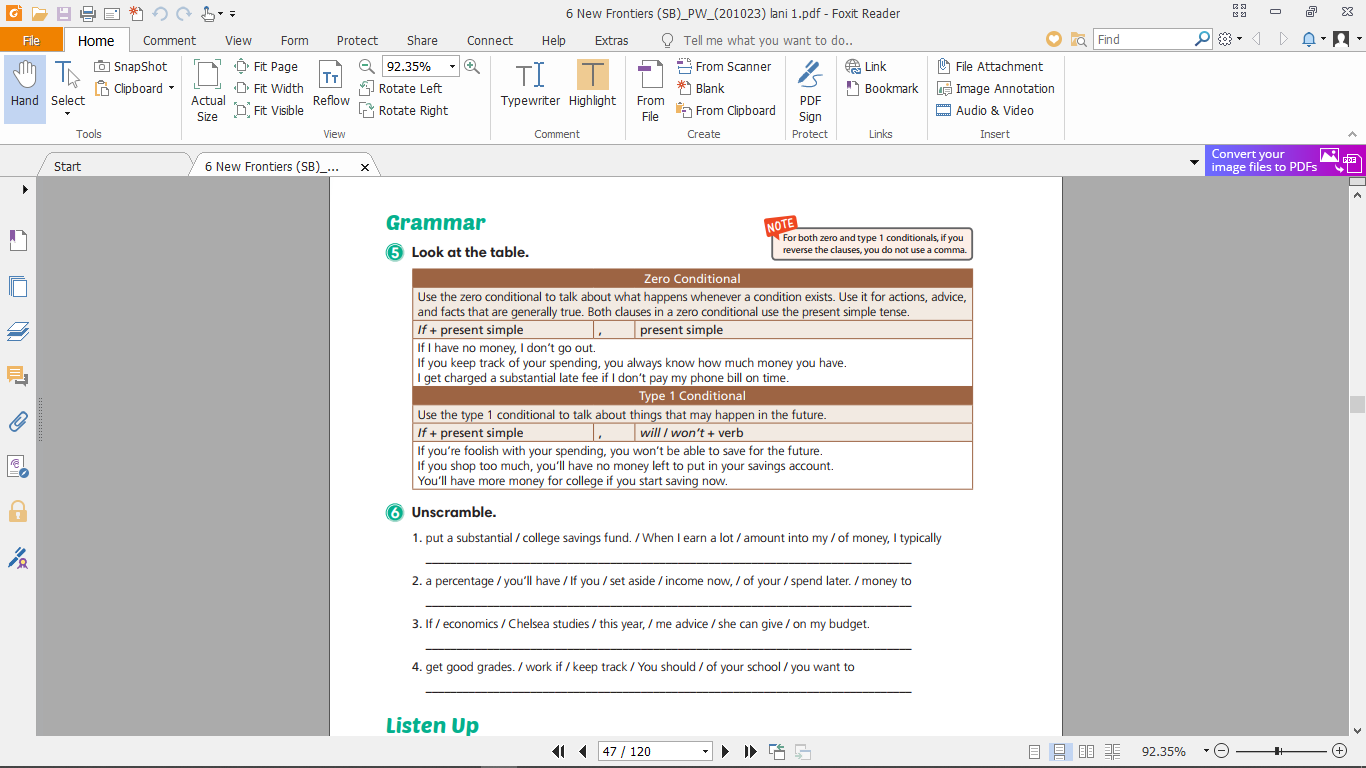 When I earn a lot of money, I typically put a substantial amount into my college savings fund.
If you set aside a percentage of your income now, you’ll have money to spend later.
If Chelsea studies economics this year, she can give me advice on my budget.
You should keep track of your schoolwork if you want to get good grades.
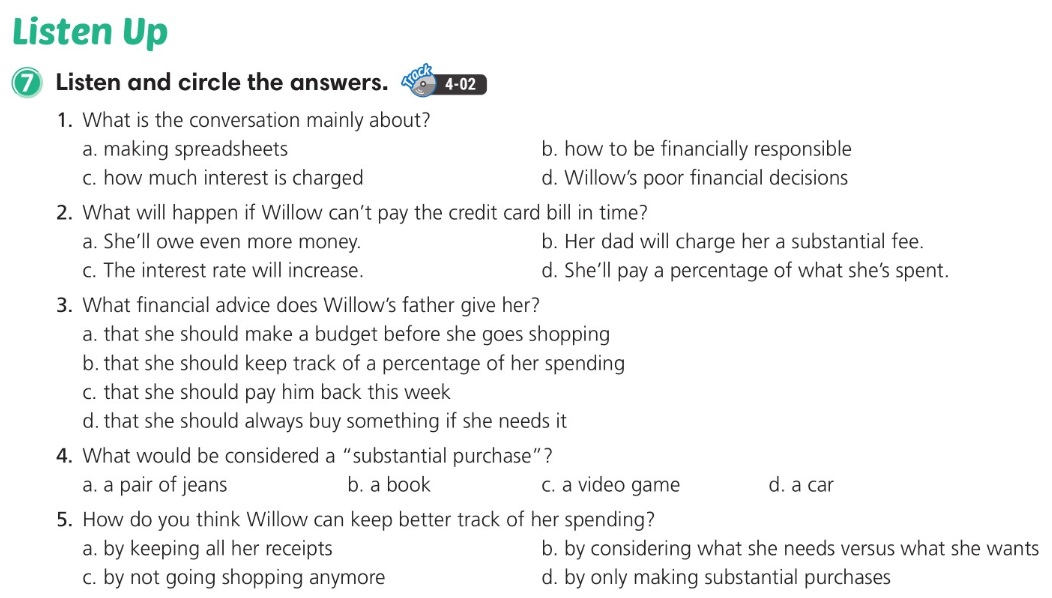 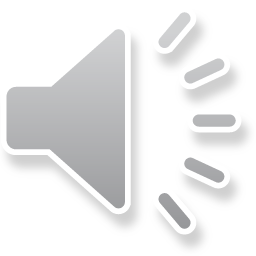 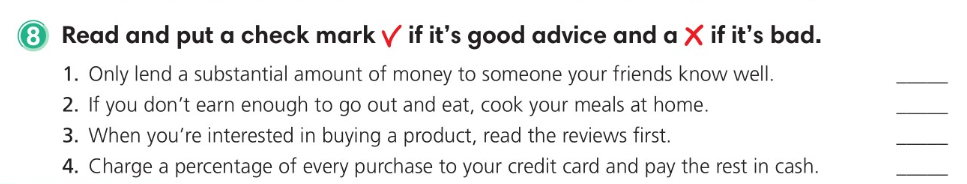 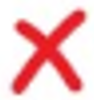 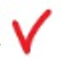 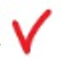 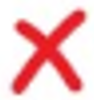 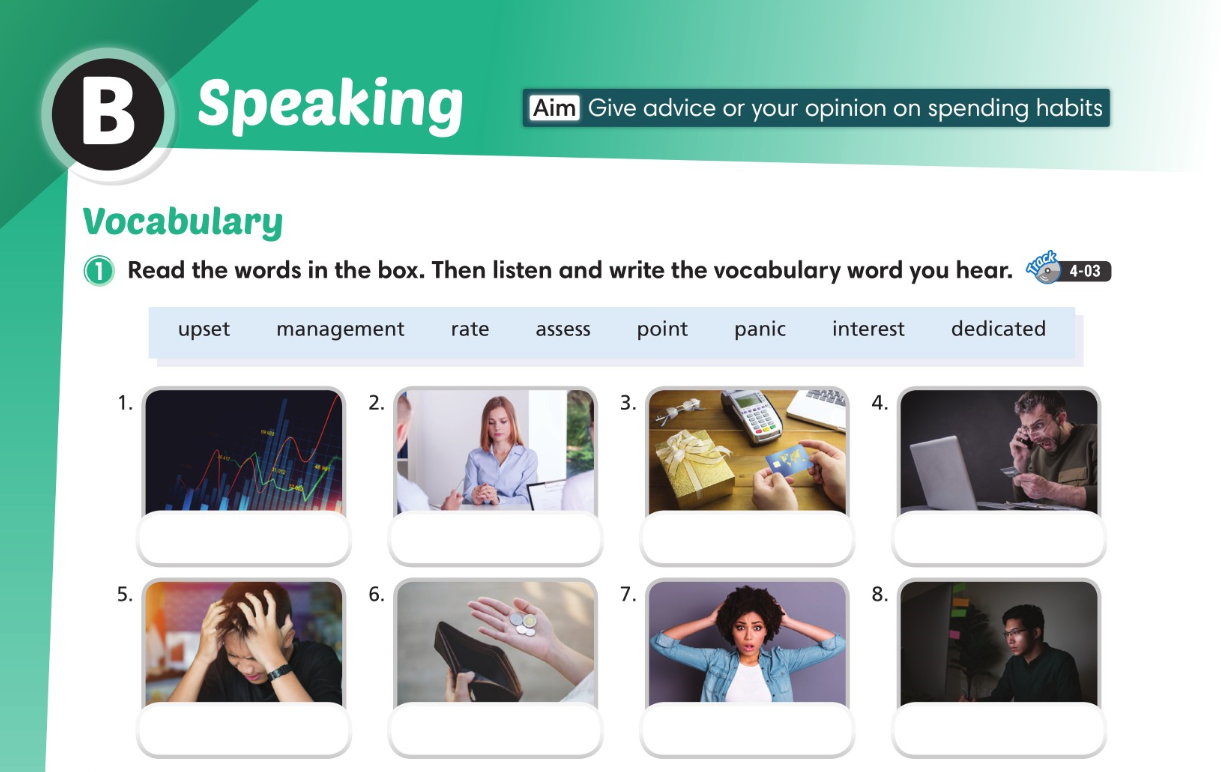 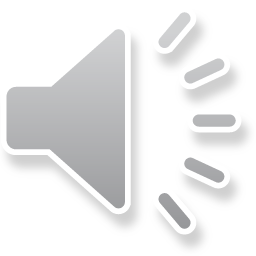 assess
point
interest
rate
upset
panic
management
dedicated
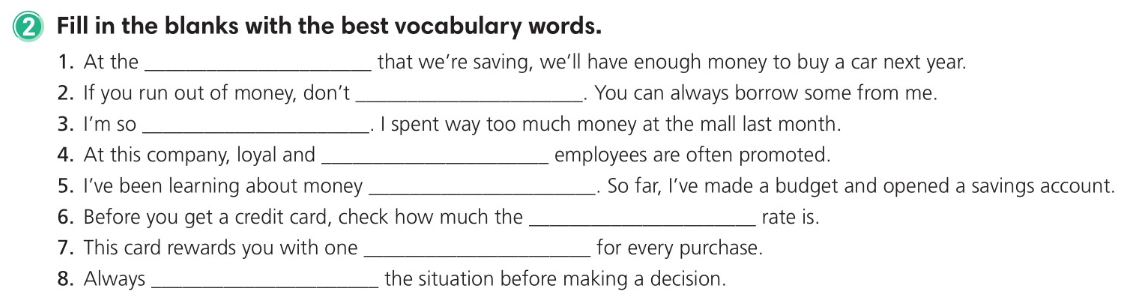 rate
panic
upset
dedicated
management
interest
point
assess
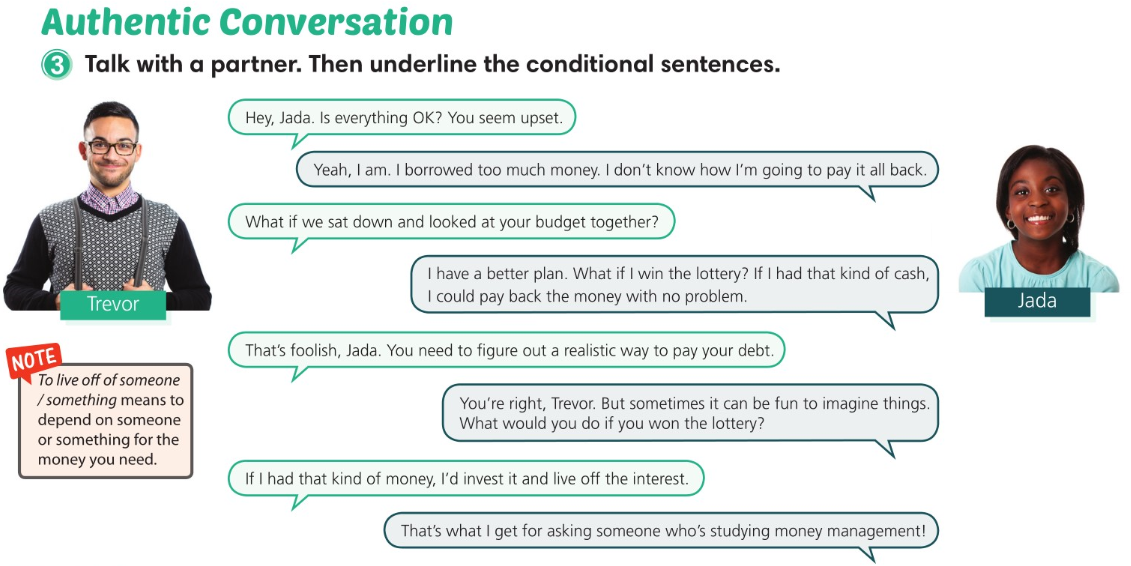 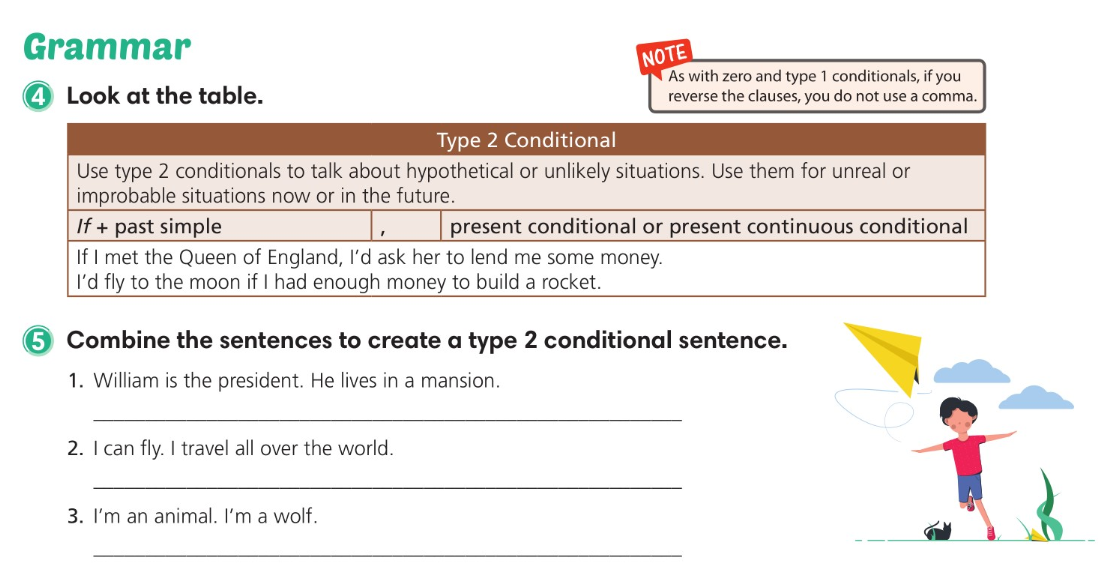 If William was / were the president, he would live in a mansion.
If I could fly, I would travel all over the world.
If I was / were an animal, I would be a wolf.
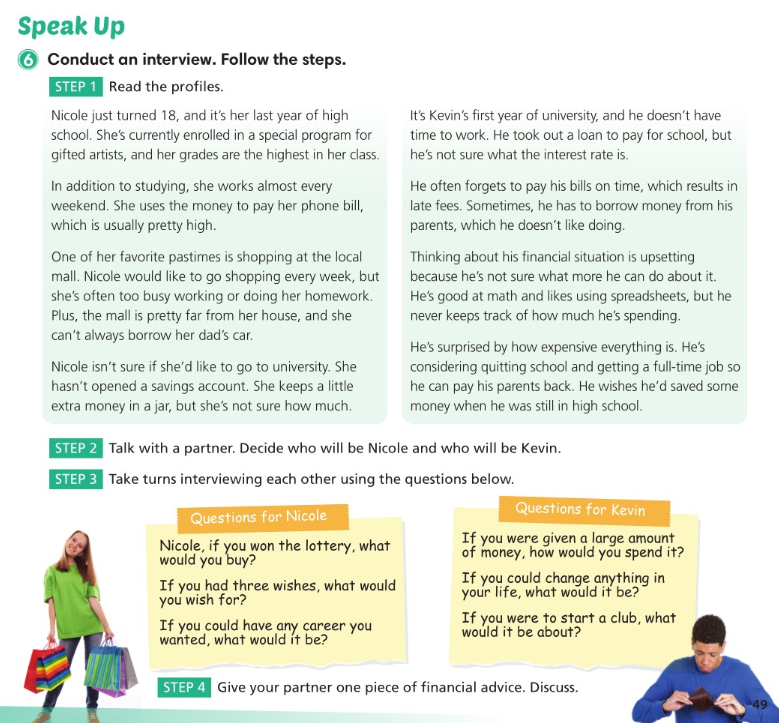 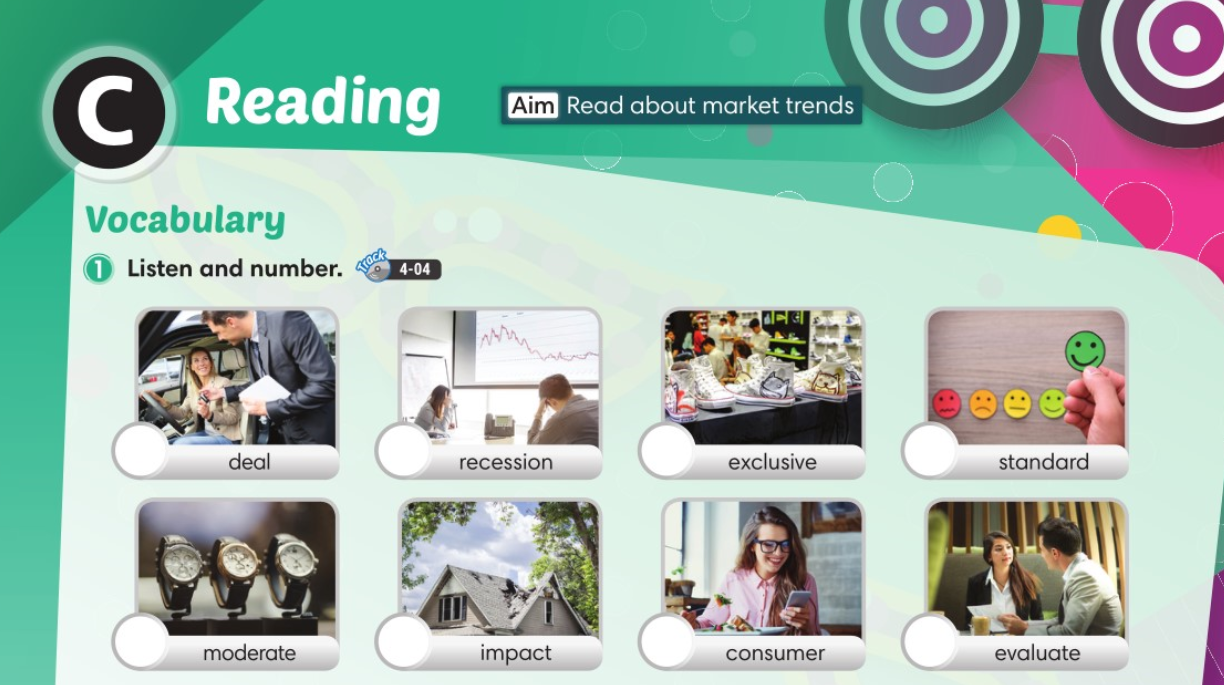 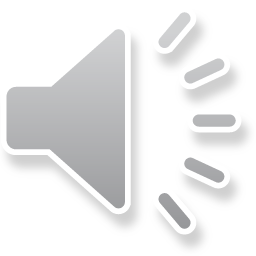 5
8
3
6
4
2
1
7
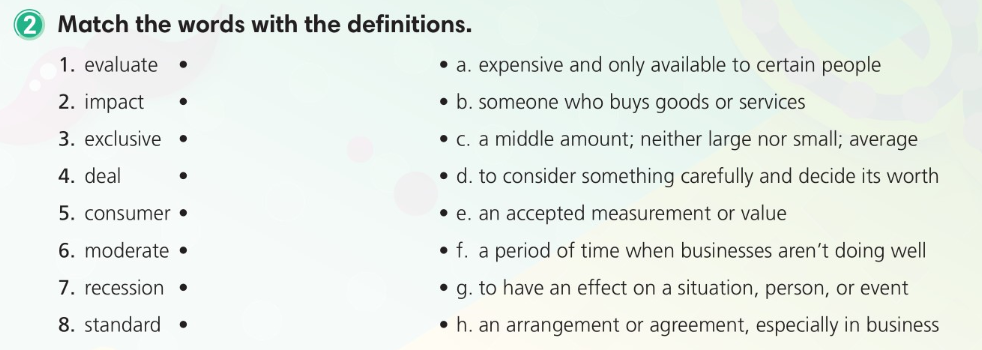 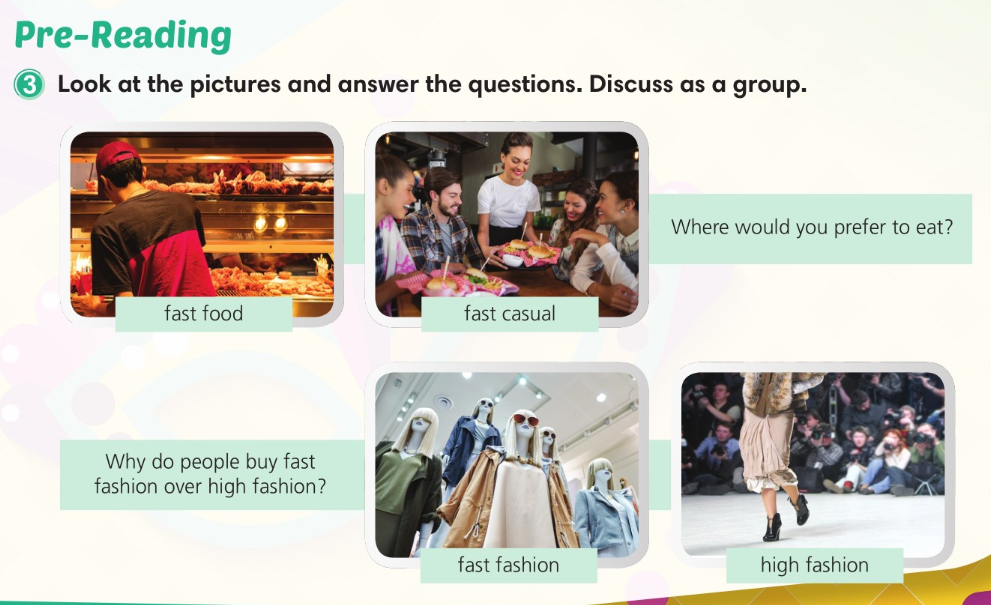 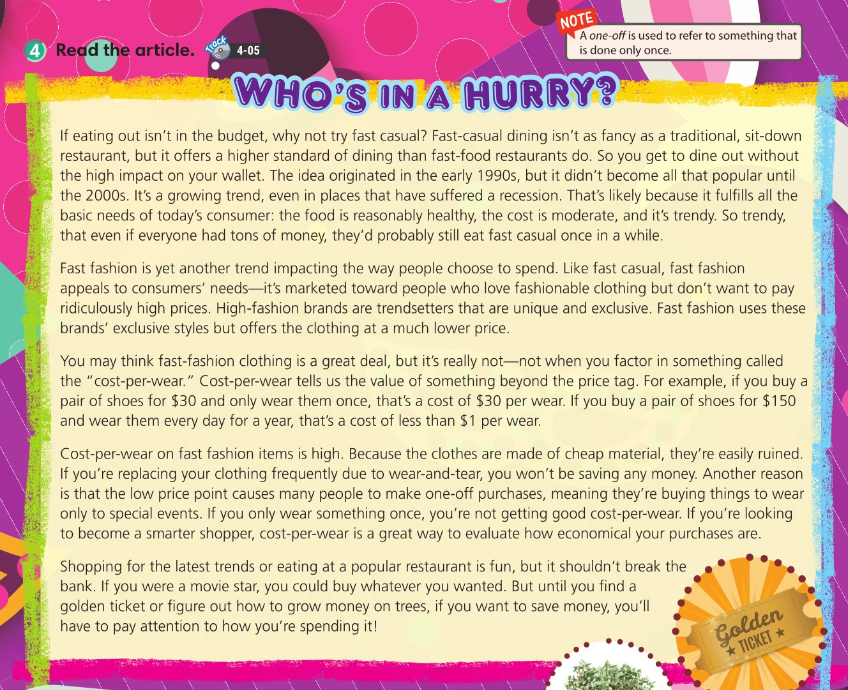 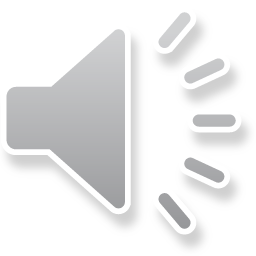 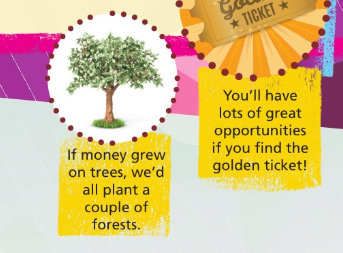 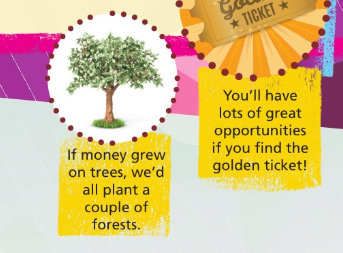 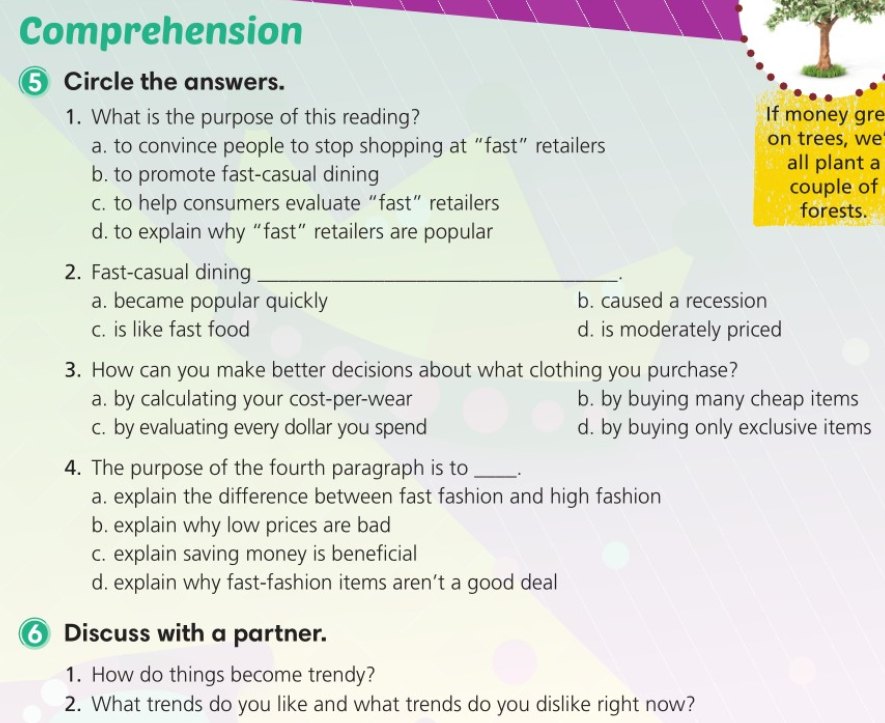 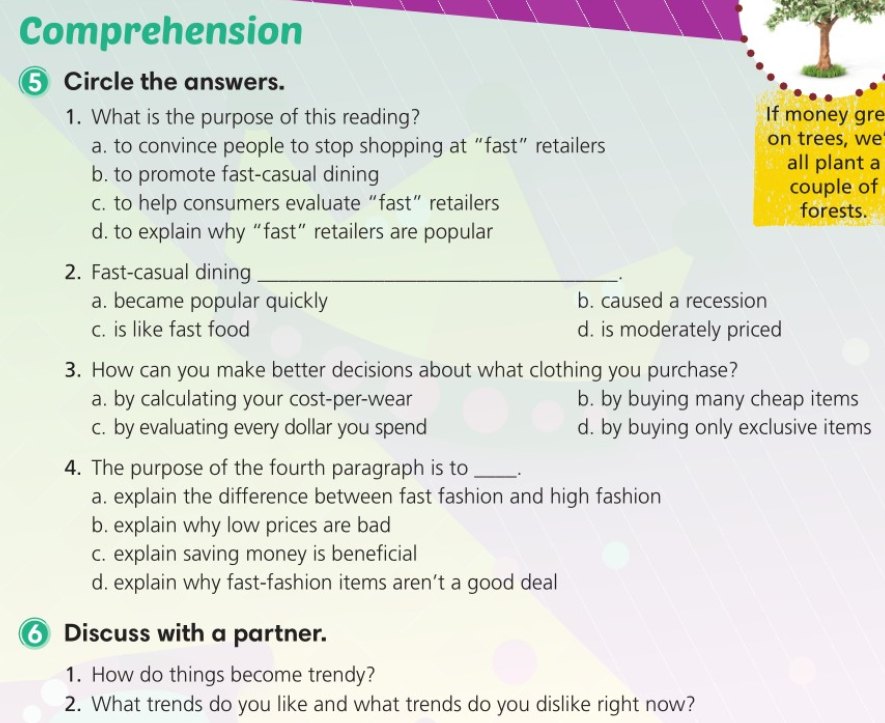 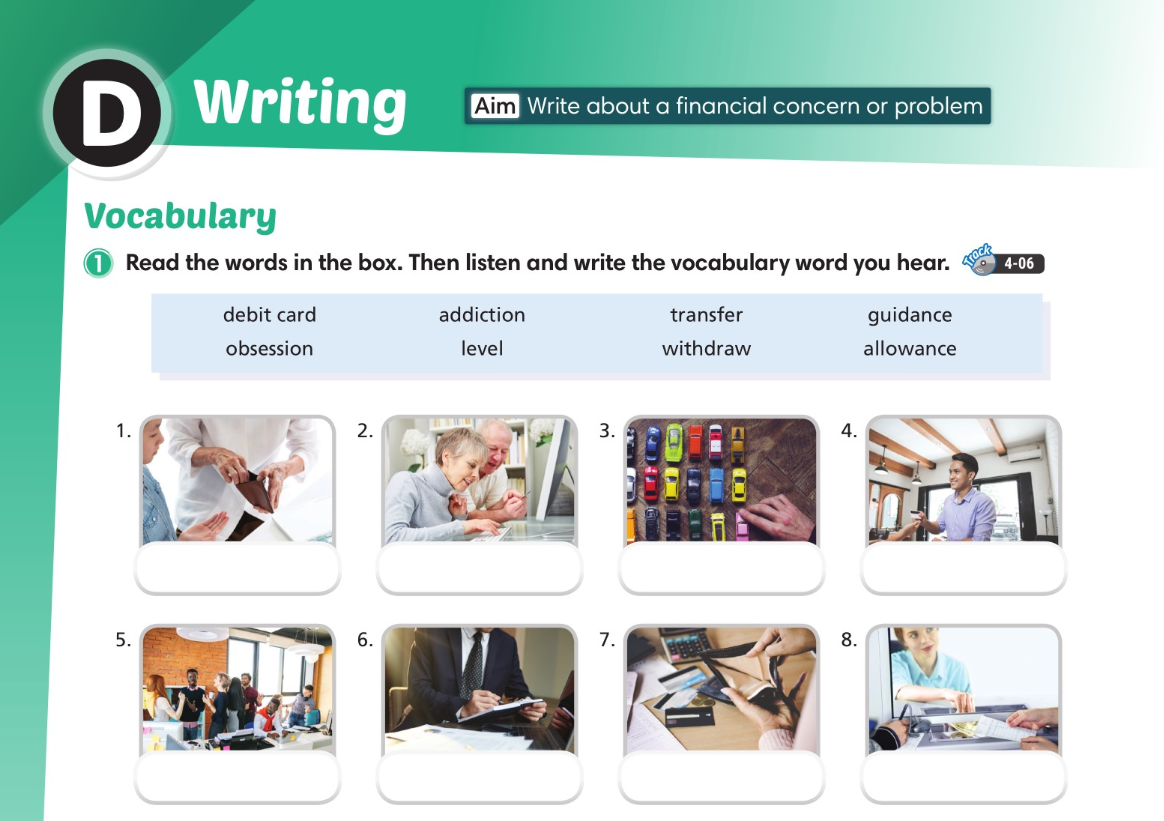 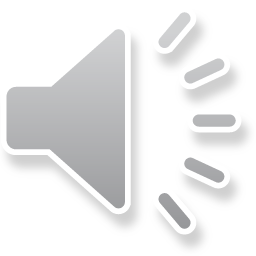 allowance
transfer
obsession
debit card
level
guidance
addiction
withdraw
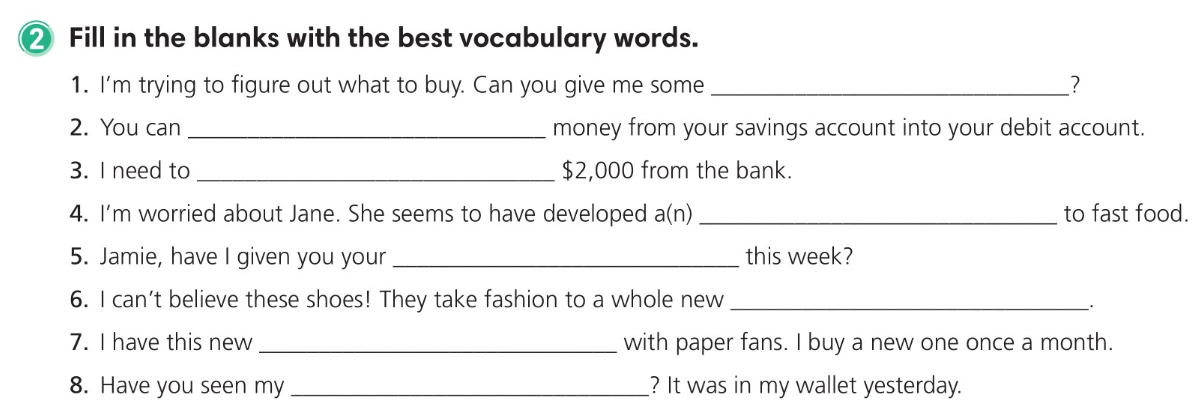 guidance
transfer
withdraw
addiction
allowance
level
obsession
debit card
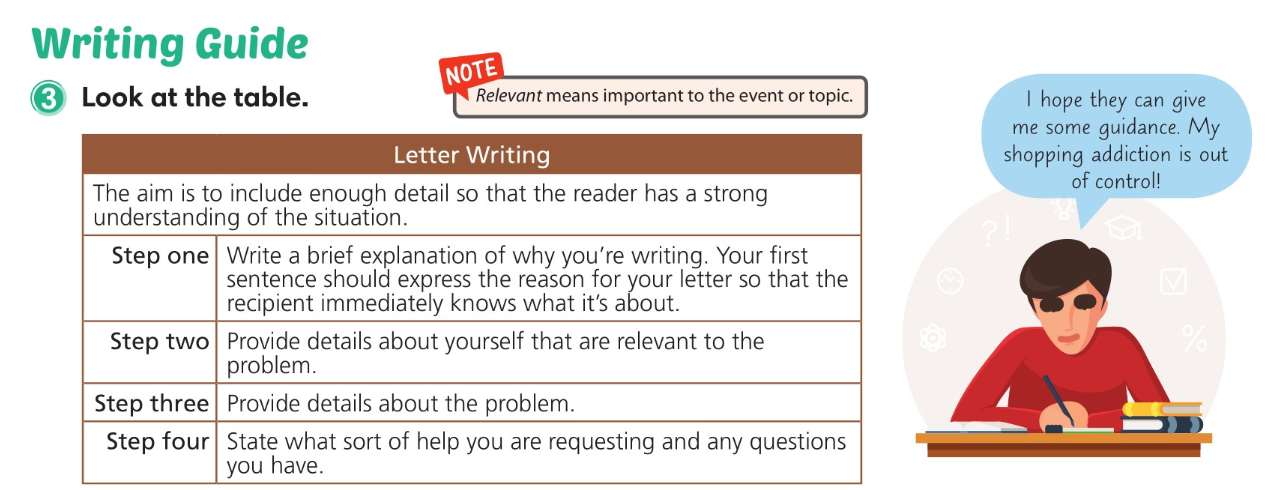 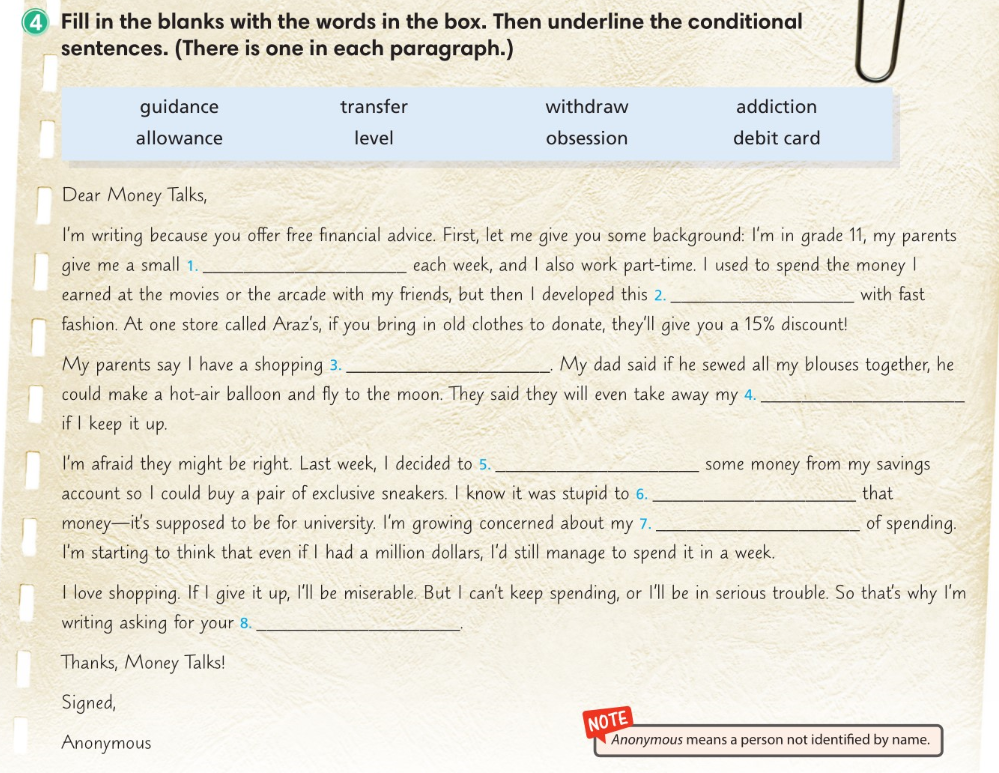 allowance
obsession
addiction
debit card
transfer
withdraw
level
guidance
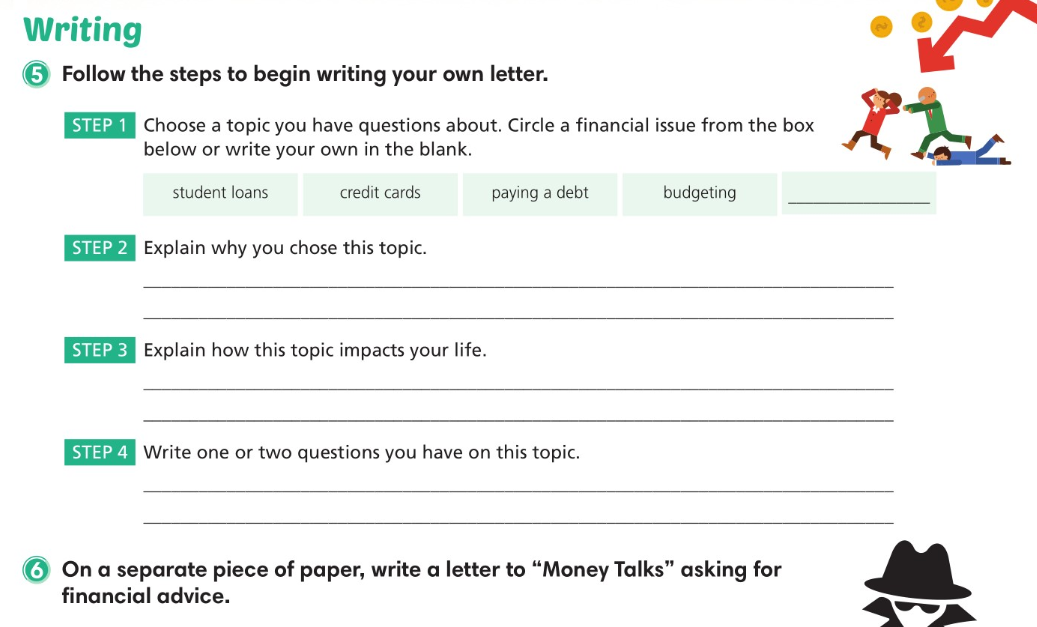 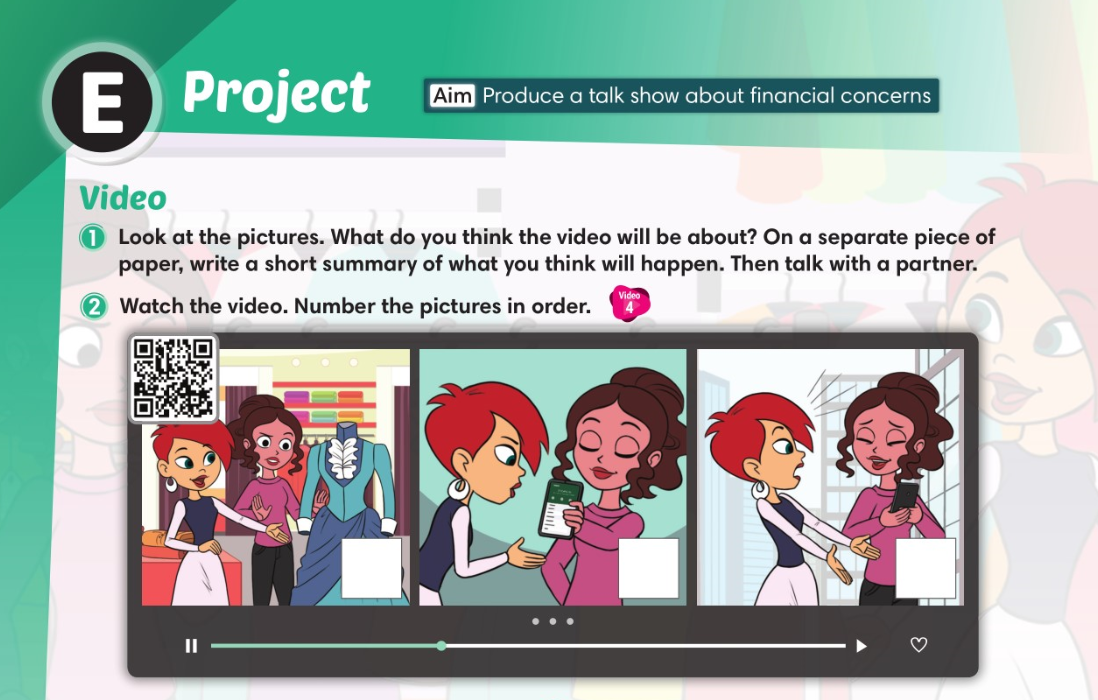 3
2
1
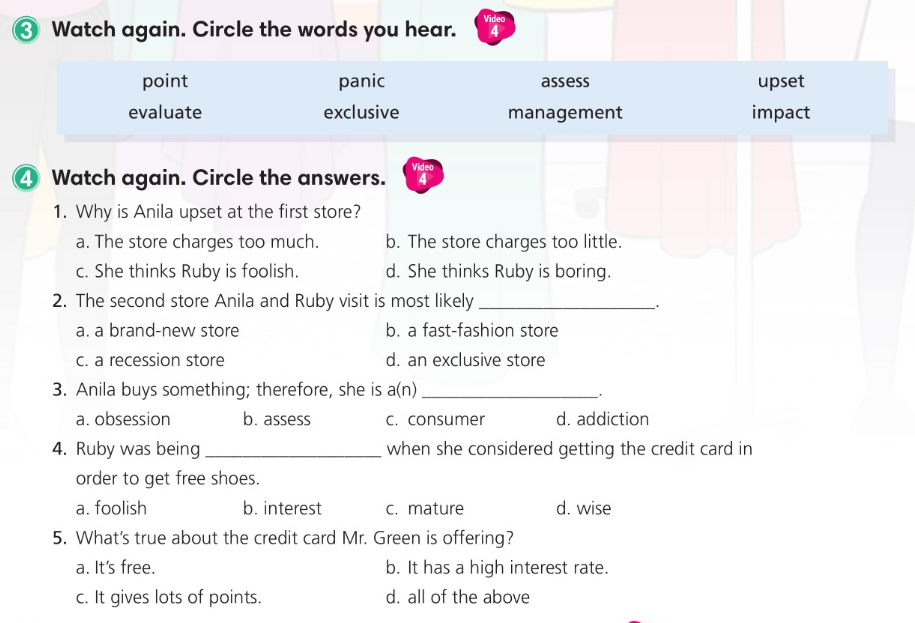 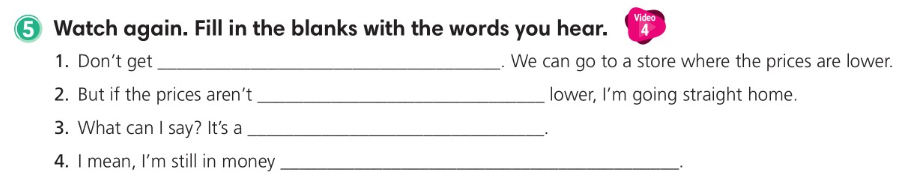 upset
substantially
recession
management
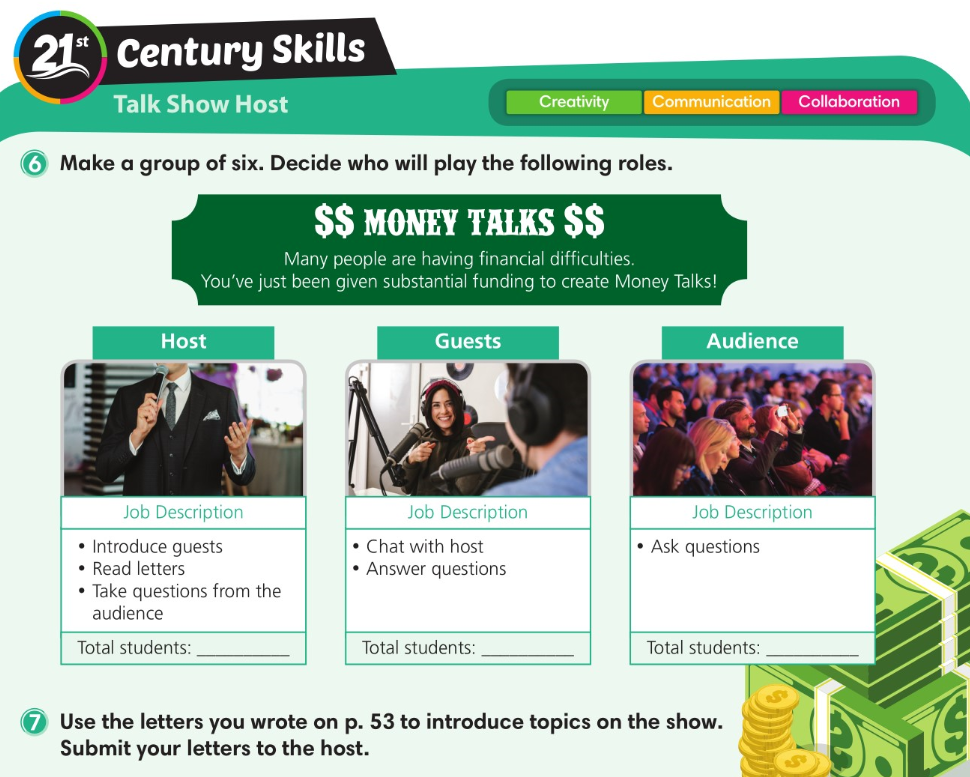 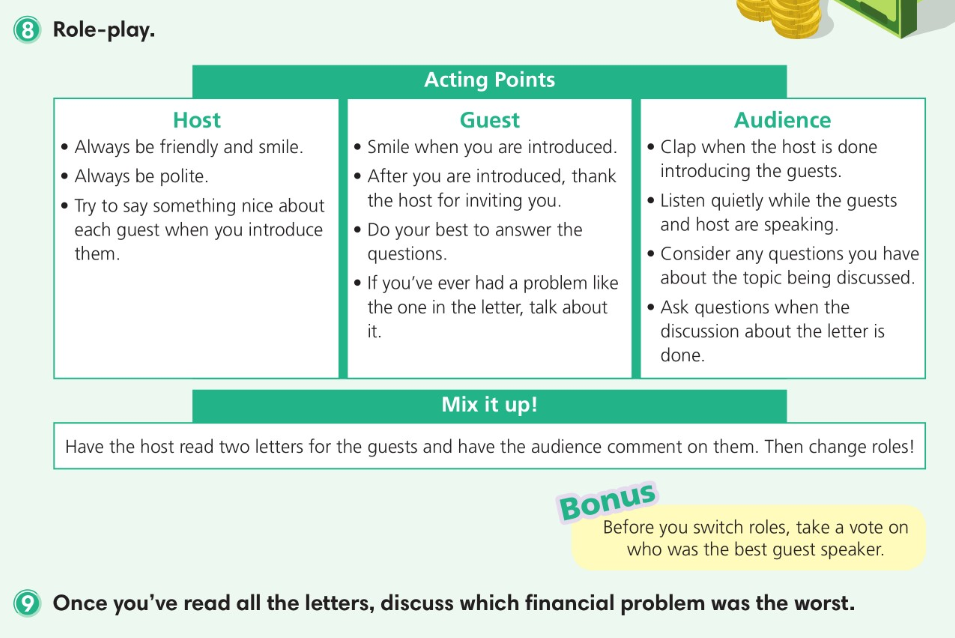